Oscillations toWaves
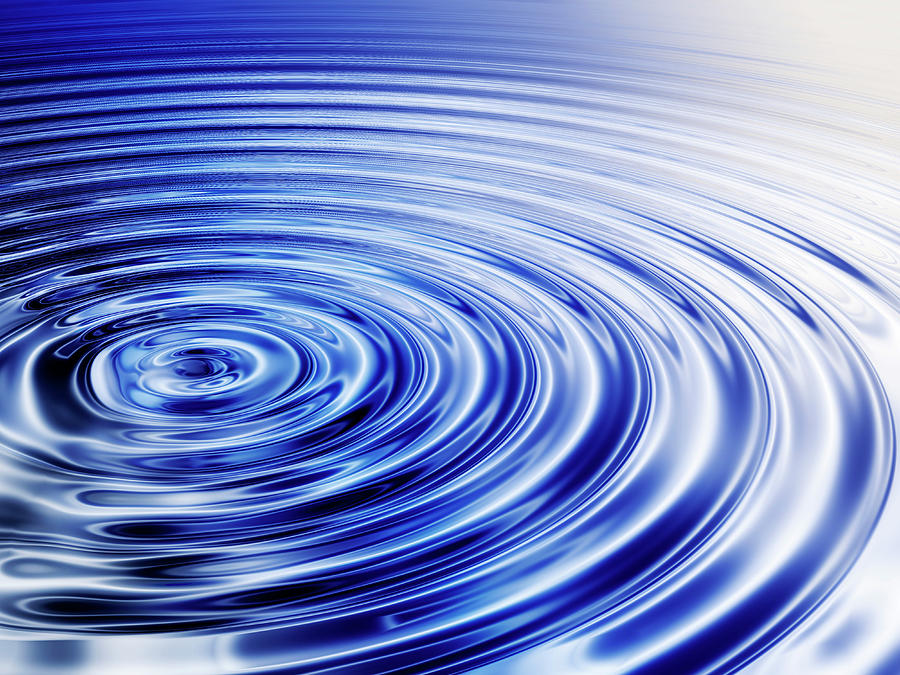 2
D
I
S
C
R
E
T
E



TO



C
O
N
T
I
N
O
U
S
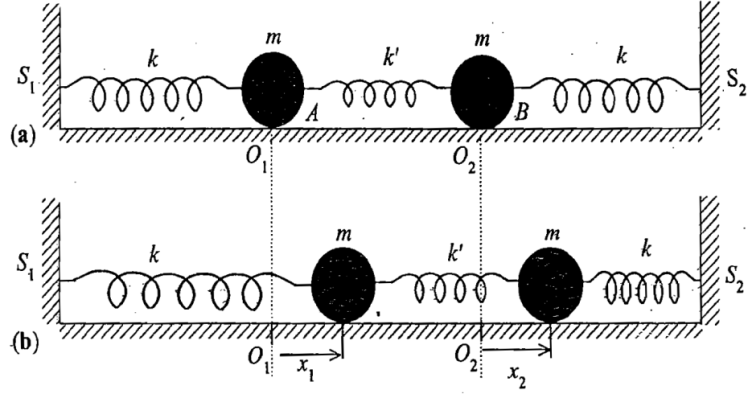 P
L
A
N
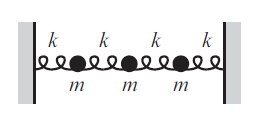 3
    .

    .

    .
N
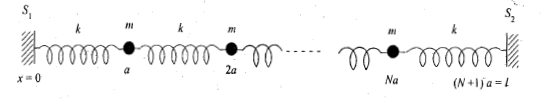 ON
 T
H
U
R
S
D
A
Y
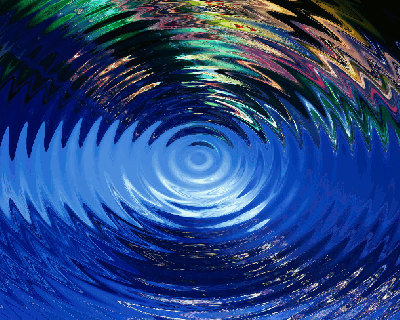 
Recap
Let’s recapitulate……
We know
Let’s Choose A and B as
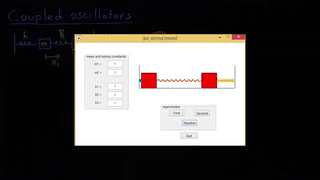 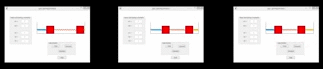 =
+
Plots: Amplitude v/s time
x1(t) v/s t
x2(t) v/s t
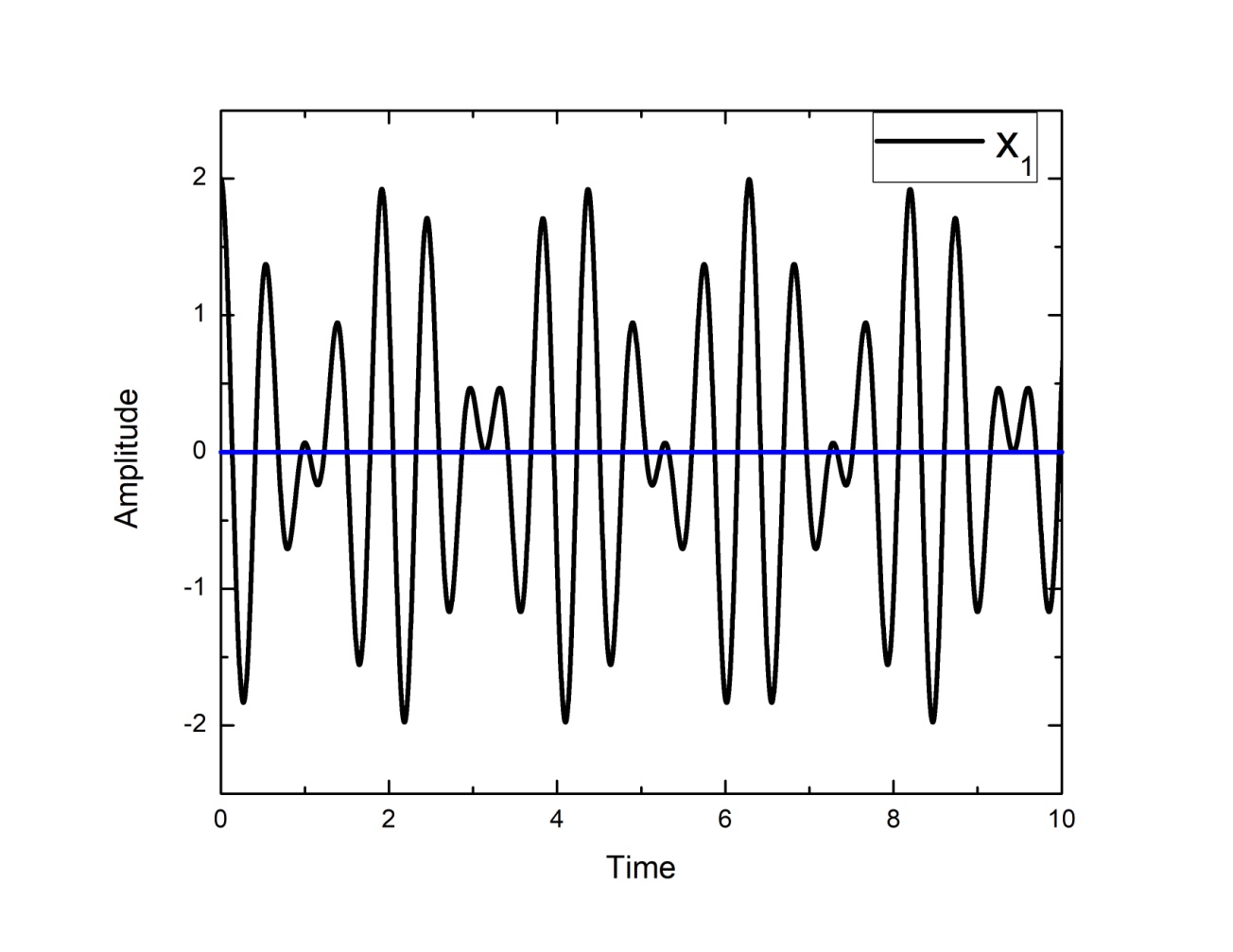 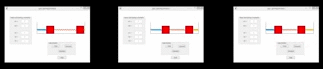 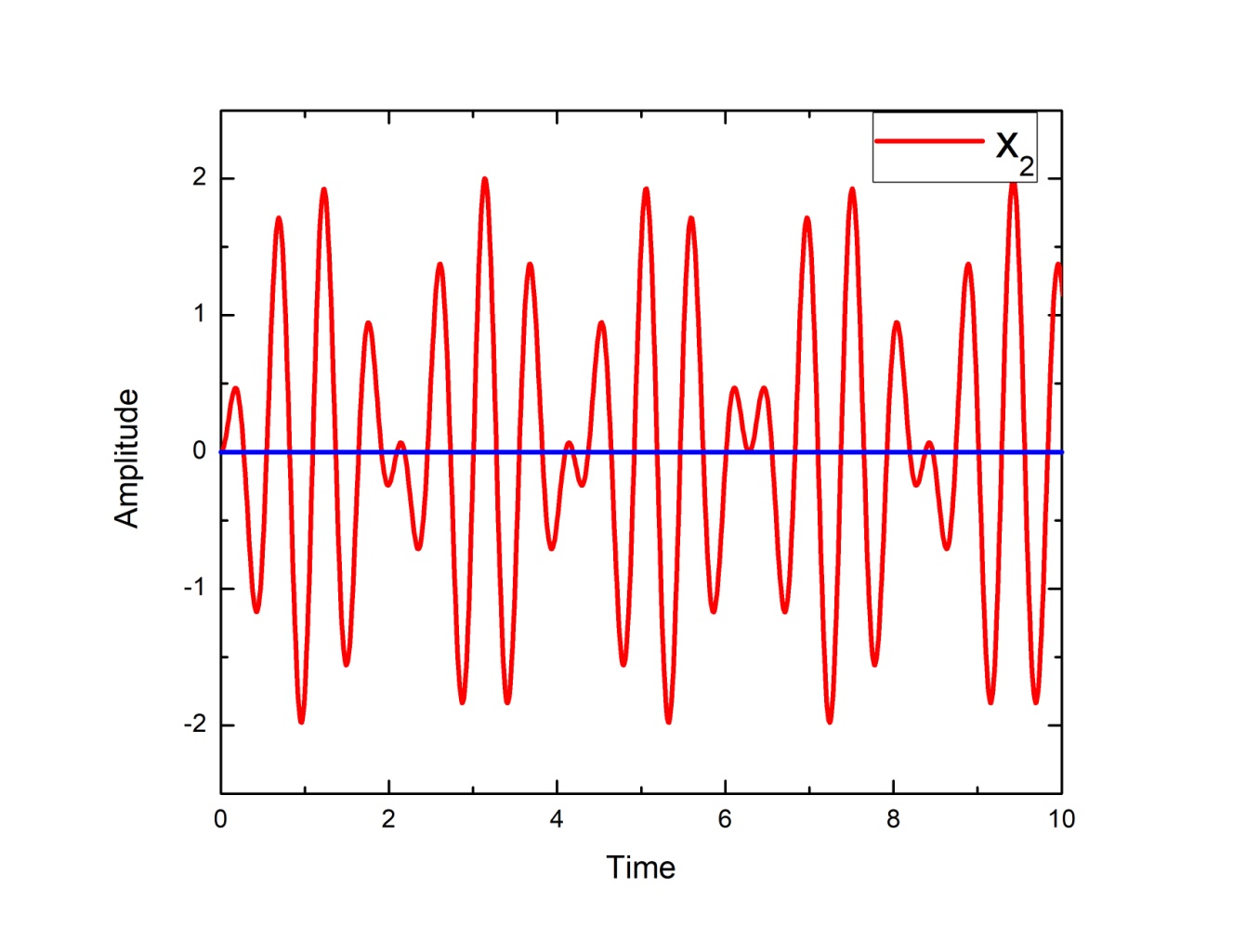 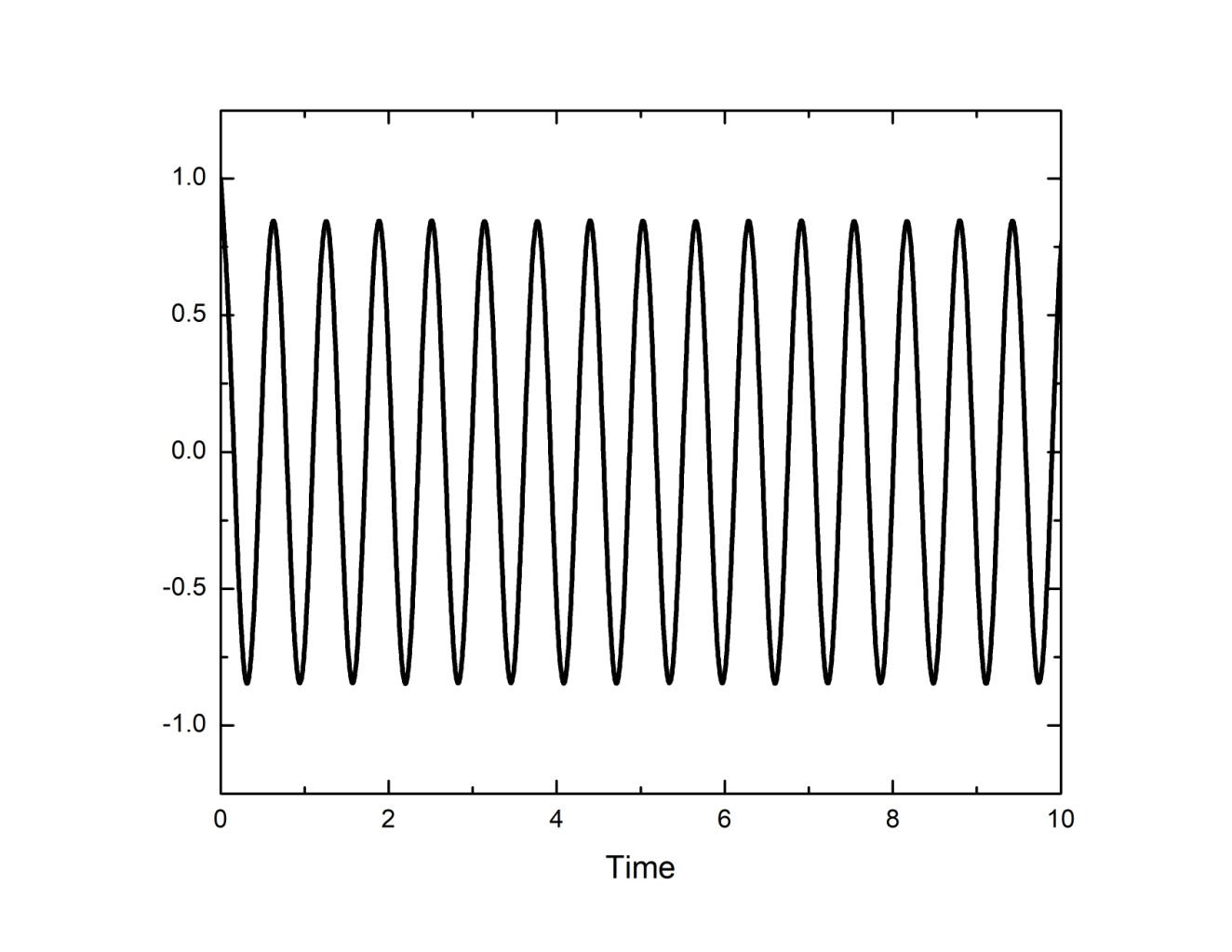 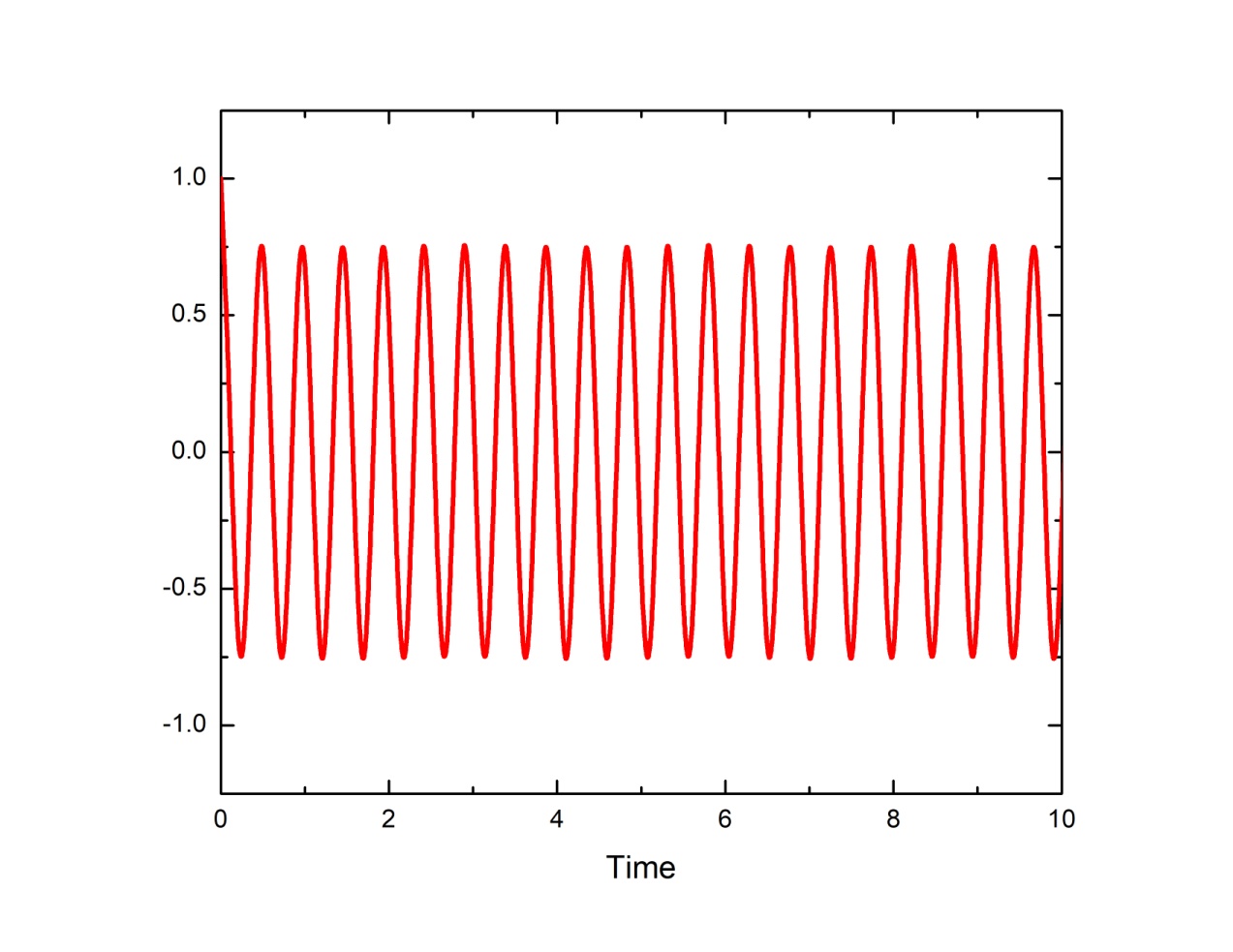 Normal Coordinates
Can we get some co-ordinates which will oscillate with one pure frequency??

Try by just adding x1 and x2 and subtracting
x1 and x2
Normal Coordinates
Inverse transformation
Why Normal Co-ordinates?
This will help in knowing 2 different frequencies independently

If you plot X1(t) and X2(t) v/s time you get nice cosine graph

x1(t) and x2(t) v/s time was erratic in nature

Out of phase and in-phase motion cannot get visualized though!
Is there any alternative way of solving the coupled differential equation?
Alternate way of deriving….
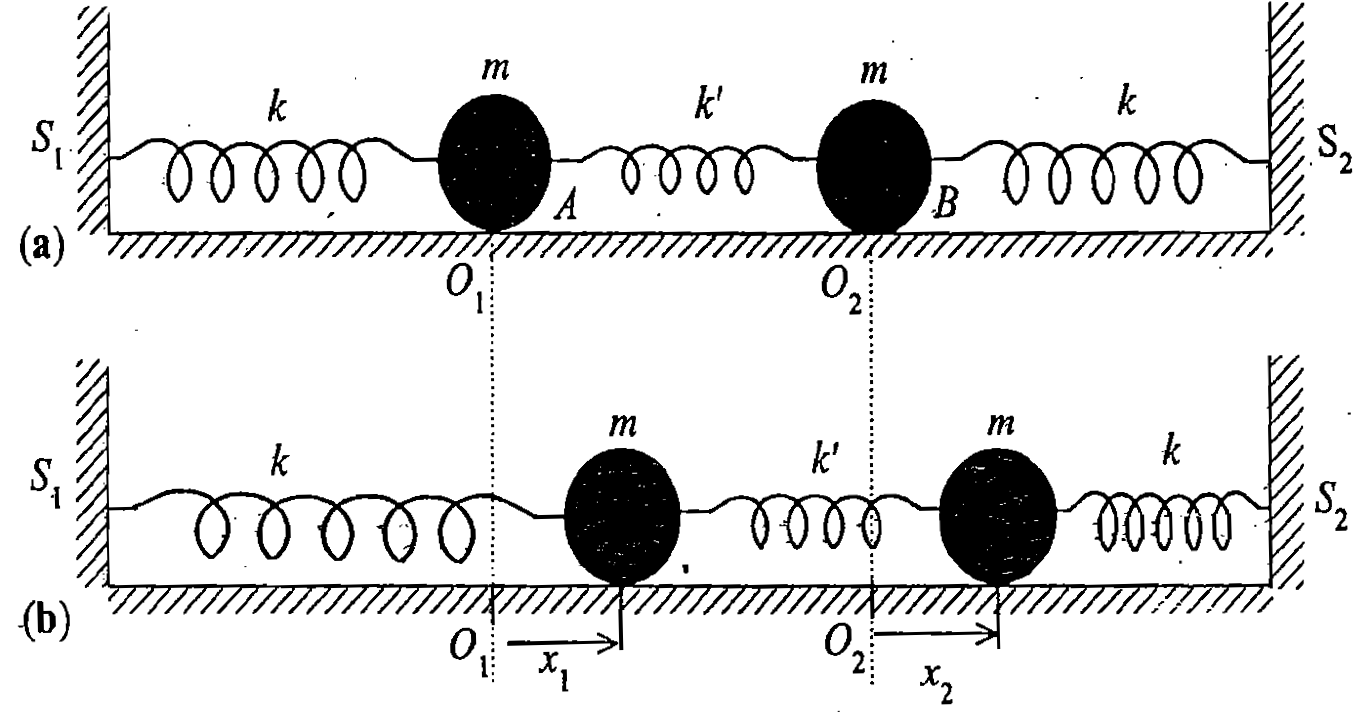 Equations of motion are
Simultaneous coupled differential equation
Equations of motion are
…….. (1)
…….. (2)
(1)+(2)
(1)-(2)
…….. (3)
…….. (4)
BACK TO NORMAL CO-ORDINATES AND NORMAL MODES
ALTERNATE METHOD
Quicker compared to first method for 2 mass 3 spring system

But gets complicated with more number of masses and spring system

First method using Matrix  is more general